1g 1t의 원리
1
g 1t의 원리
1g 1t의 원리란?
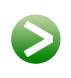 1g의 입력, 1t의 출력
1g과 같은 적은 노고로 1t과 같은 큰 성과를 거둔다.
1
g 1t의 원리
1ton은 무엇인가?
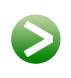 매슬로우의 욕구 위계론*
매슬로우의 욕구 위계론에서 맨 윗 단계는 자아실현욕구임 
인간으로 태어난 이상 우리 모두는 자아실현욕구를 경험하고 자아실현을 위한 노력을 해야 함
인정의 욕구
우리가 궁극적으로 추구해야 할 욕구로서 1ton과도 같은 가치를 지니는 중요성을 가짐
자아실현에 대한 욕구
사랑에 대한 욕구
안전에 대한 욕구
생리적 욕구
* 매슬로우의 욕구 위계론 : 미국의 심리학자인 매슬로우(1908-1970)의 이론으로 욕구는 위계를 이루며 낮은 수준의 욕구가 충족되지 못하면 더 높은 수준의 욕구를 경험하지 못한다는 이론
1
g 1t의 원리
1gram은 무엇인가?
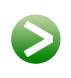 매슬로우의 욕구 위계론
매슬로우의 욕구 위계에서 맨 위 단계에 있는 자아실현 욕구를 추구하기 위해서는 아래 단계의 사랑, 인정의 욕구가 먼저 충족되어야 함
자아실현에 대한 욕구
인정의 욕구
‘사랑한다’, ‘인정한다’라는 간단한 한마디로도 충족될 수 있는 욕구로서 1g의 노력만으로도 충족될 수 있음
사랑에 대한 욕구
1
g 1t의 원리
1g으로 1t을 끌어올린다
1t
자아실현이라는 커다란 결과
주변사람들에 대한 ‘사랑한다’, ‘인정한다’는 작은 말 한마디
1g
1
g 1t의 원리
어느 죄수의 이야기
한 심리학자가 교도소를 방문하였습니다. 그는 그 곳에서 우연히 몇몇 재소자들에게 IQ 검사를 해주게 되었습니다. 

몇 년 후 한 사람이 그 심리학자를 방문했습니다. 그는 심리학자에게 “저를 아시겠습니까?”라고 물었습니다. 심리학자는 그를 알아보지 못하고 “누구십니까?”라고 되물었고 그는 다음과 같이 대답했습니다.

“아마도 선생님은 저를 기억하지 못하실 것입니다. 저는 OO 형무소에 있던 사람인데 어느 날 선생님께서 오셔서 아이큐 검사를 해주시고 저에게 ‘자네 아이큐가 높군.’이라고 말씀하셨습니다. 저는 그런 말을 처음 들었기 때문에 선생님의 그 한마디가 저의 인생을 180도 바꾸어놓았습니다. 그 이후로 저는 완전히 다른 사람이 되어서 모범수가 되었고 빨리 출소를 하게 되었습니다. 선생님은 제 생명을 건진 사람입니다.”

그 이후로 한때 형무소 재소자였던 그는 심리학자의 도움으로 새로운 삶을 사는 훌륭한 시민이 되었습니다.
1
g 1t의 원리
우리가 해야 할 1g의 일
내 주변에 있는 사람들 을 사랑해주고 인정해준다.
주변 사람들의 사랑과 인정욕구를 충족시켜서 자아실현욕구로 발전하게 도와준다.
나 자신을 사랑하고 인정한다.
스스로를 사랑하고 인정함으로써 사랑과 인정욕구를 충족시켜서 자아실현욕구로 발전한다.